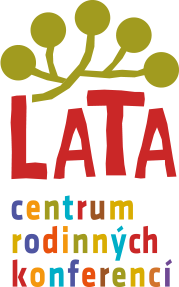 Vedoucí centra Rodinných Konferencí Lata
Mgr. et Mgr. Petra Pfaurová, DiS.
O Latě
Vize
„Naší vizí je společnost, ve které jsou rodiny a dospívající schopni zvládnout svoji nepříznivou nebo ohrožující situaci samostatně“
Poslání
„…Věříme, že každý potřebuje někoho, kdo jej přijímá takového, jaký je.“
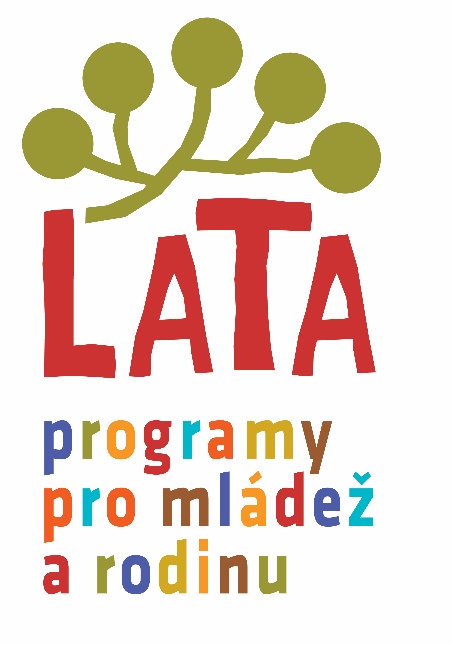 Rodinné konference v Latě / v praze - vývoj
2013 
První impuls – rodinné skupinové konference
Stáž Amalthea
2014 
První „pokusy“ o rodinné konference
Proškolení administrátora MPSV
2015 
2 rodinné konference se závěrečným setkáním inspirované holandským modelem
Opakovaná prezentace programu na OSPOD v Praze
2016 
1 rodinná konference se závěrečným setkáním, 2 rodinné konference ukončené v přípravě
Iniciace a koordinace setkání koordinátorů, administrátorů, MHMP a MPSV
Koordinace setkání administrátorů, MHMP a MPSV
Školení týmu OSPOD Praha 12
Rodinné konference v Latě / v praze - vývoj
2017 
Celkem 6 zahájených příprav rodinných konferencí (2 rodinné konference se závěrečným setkáním, 2 rodinné konference ukončené v přípravě) 
oddělení role koordinátora a administrátora
opakovaná prezentace na OSPOD v Praze
metodická setkání RK Centrum
spolupráce s organizací RADKA – školení nových koordinátorů 
metodické „kotvení“ programu
akreditace vzdělávacích kurzů
2018 
Zatím celkem 5 zahájených příprav rodinných konferencí (1 rodinná konference se závěrečným setkáním, 1 rodinný konference ukončená v přípravě, 3 rodinné konference aktuálně v připravujeme)
 vznik Centra rodinných konferencí Lata
realizace školení koordinátorů
 metodické „kotvení“ programu
realizace vzdělávacích kurzů
Centrum rodinných konferencí Lata
Něco málo statistik (2015 – současnost)
18 evidovaných žádostí o uspořádání rodinné konference
6 rodinných konferencí se závěrečným setkáním
100% plánů rodiny bylo zadavatelem schváleno
56 dospělých účastníků z rodiny, 7 dětí, 5 pracovníků OSPOD a 5 odborníků se účastnilo závěrečných setkání 
10 týdnů je průměrná délka přípravy rodinné konference
40 – 60 hodin je časová náročnost přípravy konference pro koordinátora
2 vzdělávací kurzy (akreditované MSPV)

Nepočitatelně prezentací o rodinných konferencích mezi odbornou i laickou veřejností 
Zpětné vazby
Účastníci konference
Zadavatelé (Pracovníci ospod)
„Líbilo se mi písemné stanovení dohody“
„Oceňuji dobrou přípravu – dost se toho podařilo!“
„Líbila se mi srozumitelnost koordinátorky, která mi umožnila vytvořit si jasnou představu“
„Líbila se mi ta volnost. Že nikdo není nucen.“
„V průběhu konference se mi líbil přímý rozhovor všech přítomných a společná práce.“
„Profesionálně vedena, jako klíčové pracovnici OSPOD nabídla rodinná konference zajímavý pohled na vztahy v rodině a postoje jednotlivých členů rodinného systému.“
„Rodina prokázala, že pod určitým tlakem a za změněných podmínek je schopna společné práce (jednalo se o rodiče po rozvodu).“ 
„Ocenila jsem opakované konzultace, možnost ujasnit si vhodnost RK v konkrétní situaci rodiny, svou účast v procesu RK a zvl. pomoc při formulaci otázky pro rodinu. 
„Plán, který si rodina vytvořila, je podle mě přesně to, co bylo potřeba v současné situaci nastavit. Základní věci, o kterých byly stále častěji dohady, ale které jsou nyní napsané a všem jasné.“
Děkuji za pozornost
pfaurova@lata.cz, 732 160 611, www.lata.cz https://www.facebook.com/lata94/